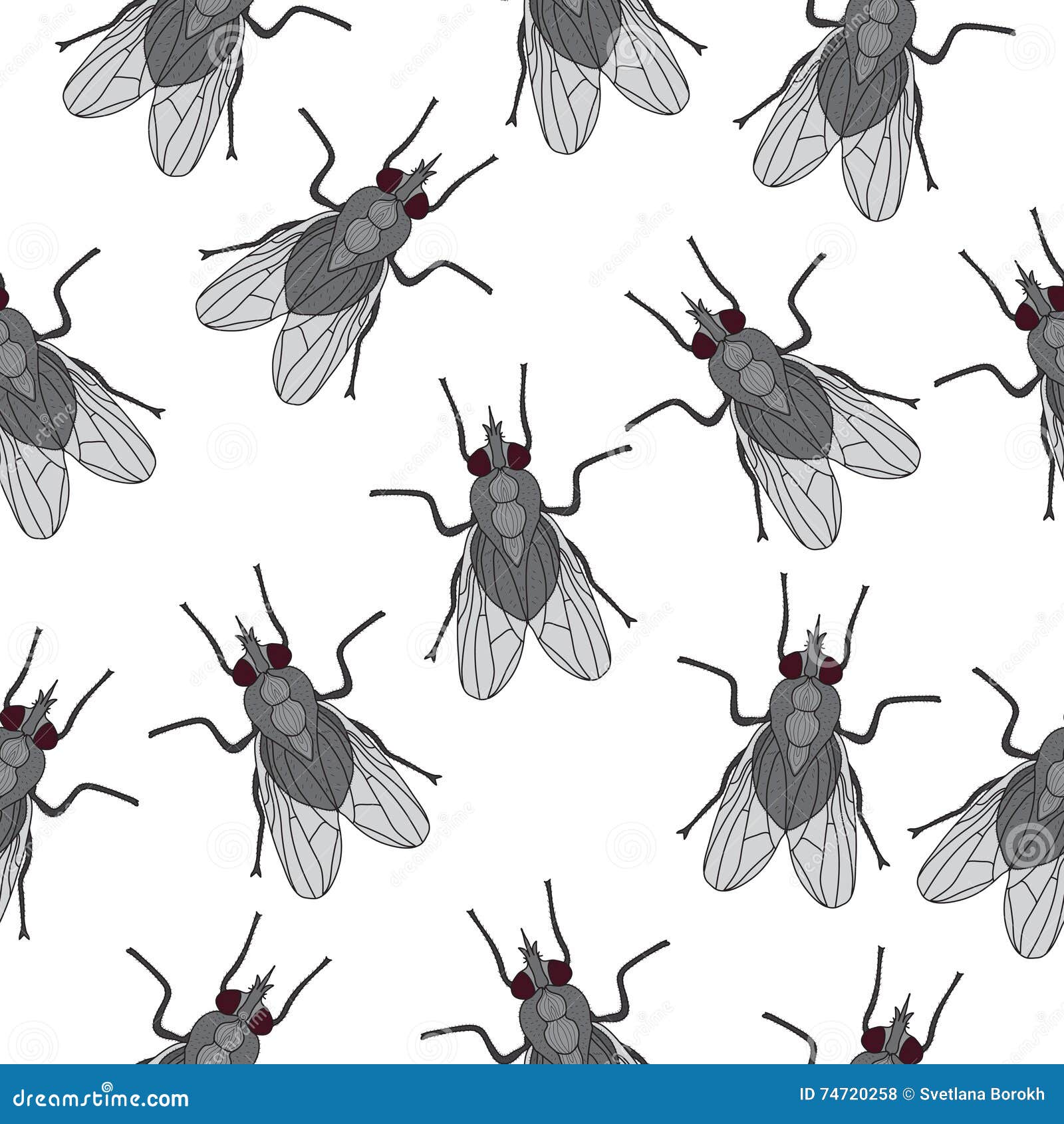 Большие секреты маленькой мухи
Гематофаги
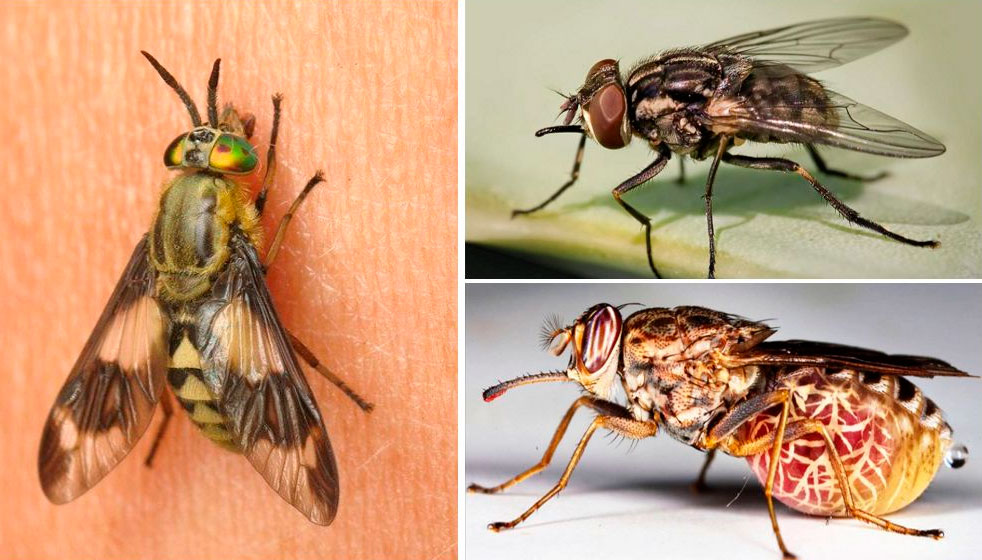 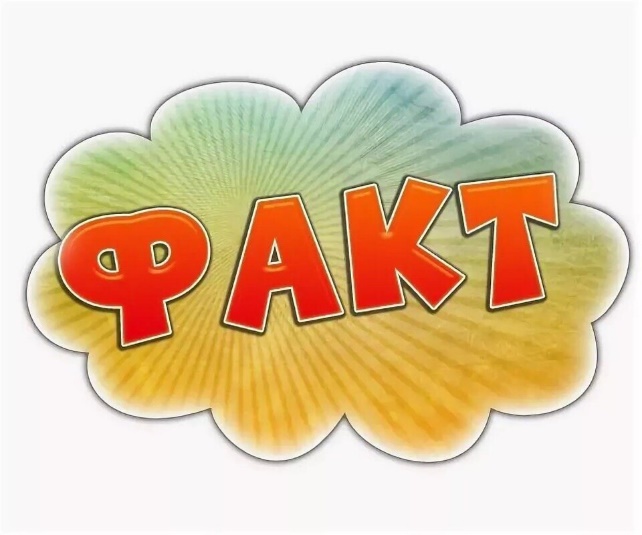 Гематофаги пьют кровь
[Speaker Notes: Гематофаги]
Некрофаги
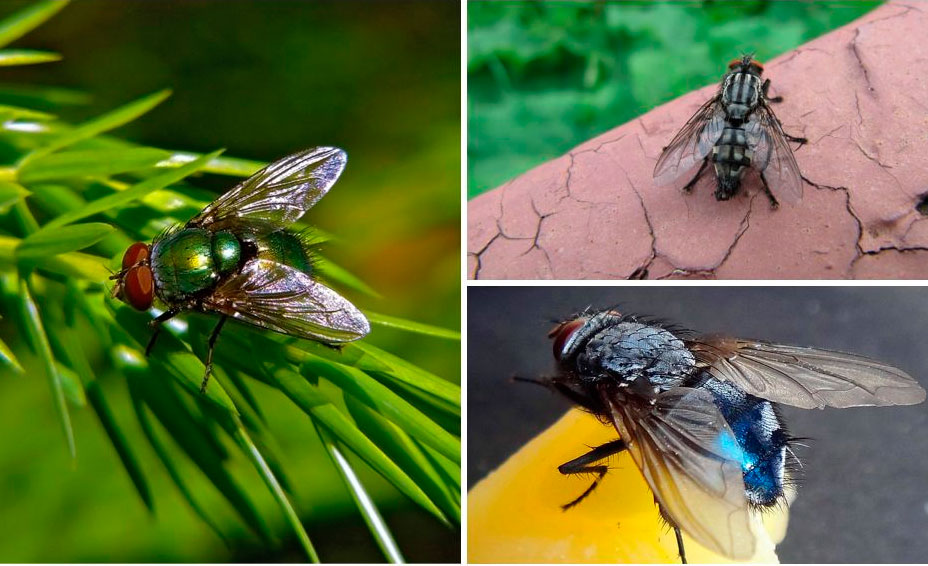 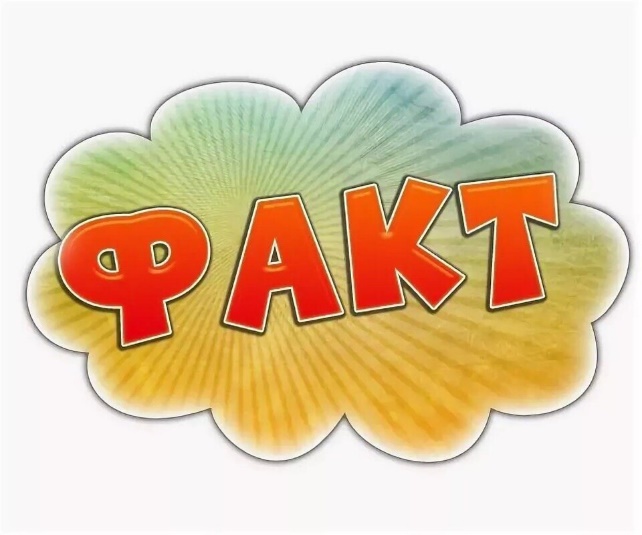 У мух некрофагов глаза красного цвета
[Speaker Notes: Некрофаги]
Синяя мясная муха
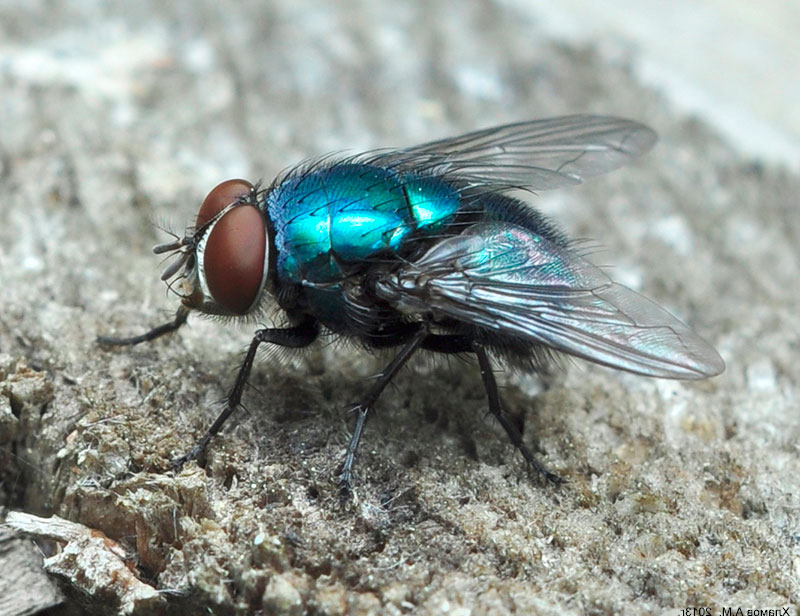 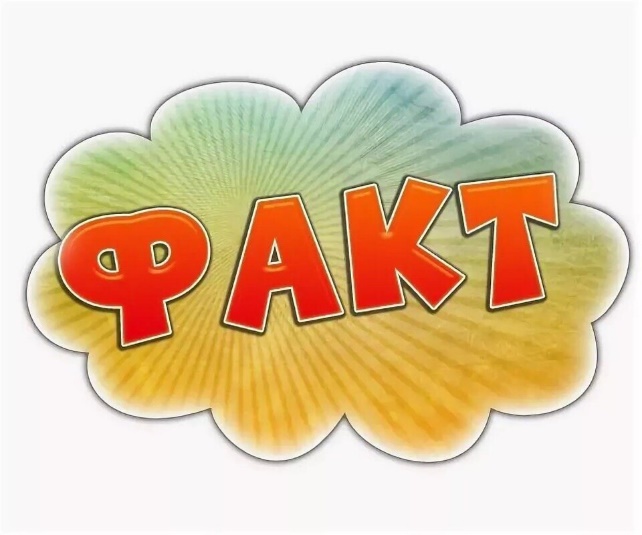 Синяя мясная муха живет почти на всех континентах
[Speaker Notes: Синяя мясная муха]
Нектарофаги
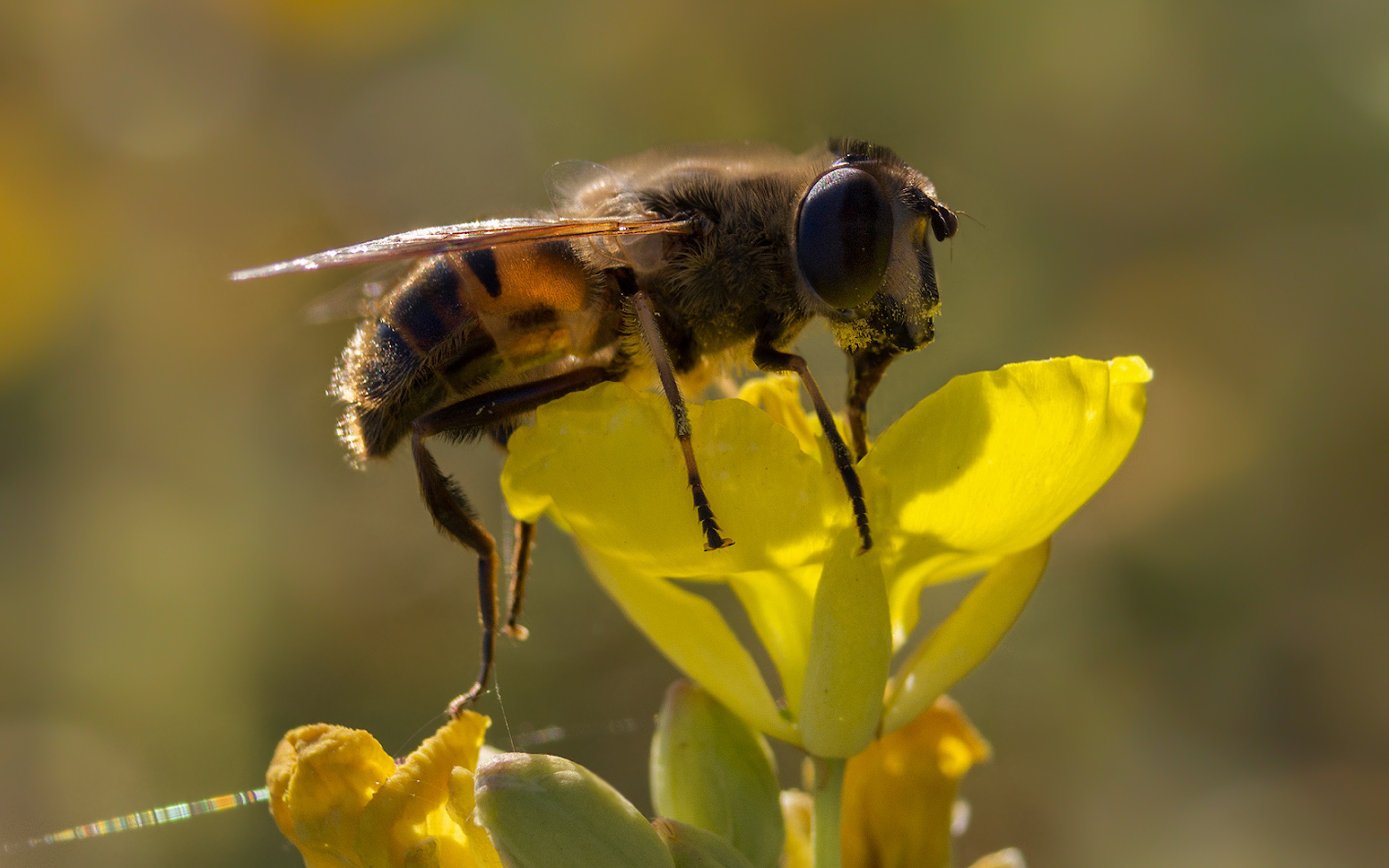 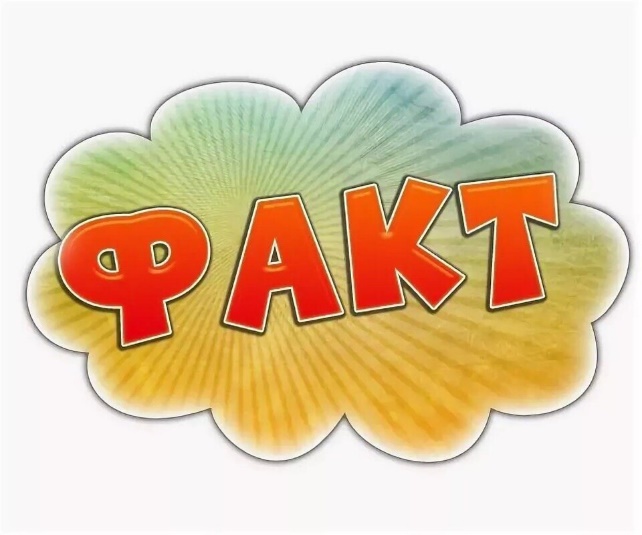 Нектарофаг имеет внешнее сходство с пчелой
[Speaker Notes: Нектарофаги]
Афаги
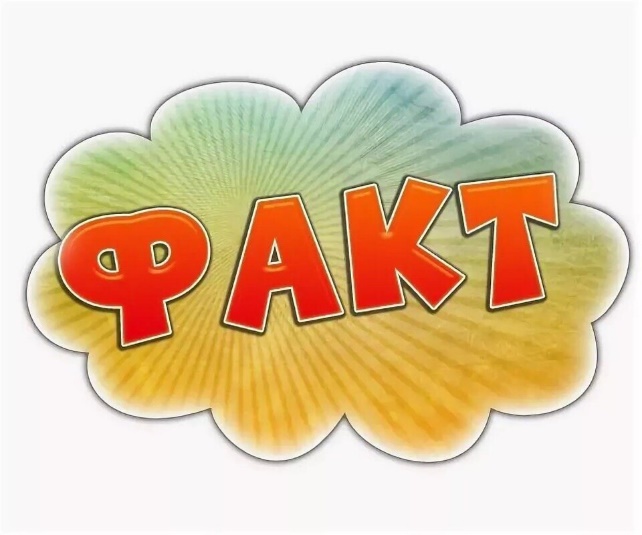 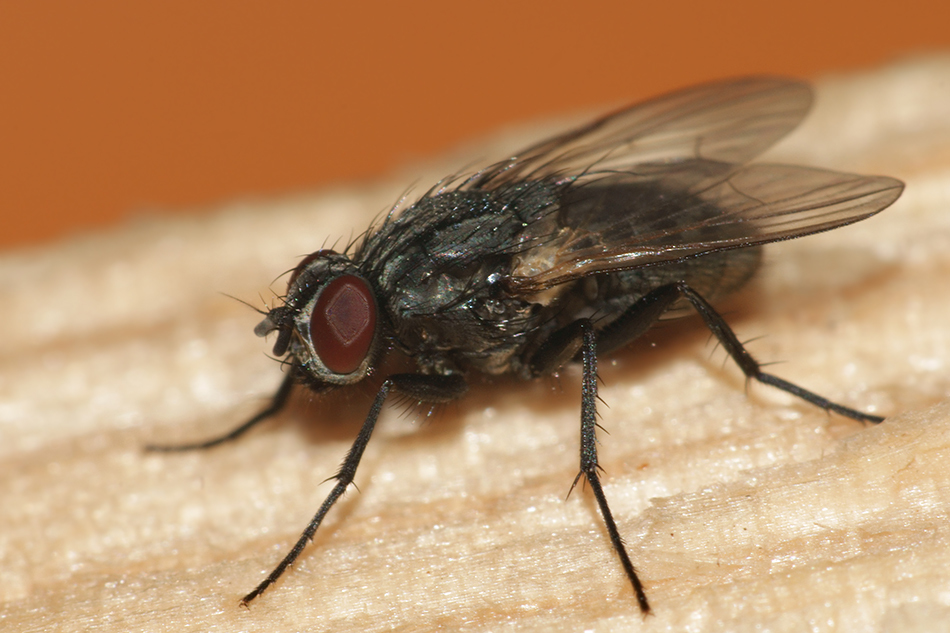 Взрослые Афаги ничем не питаются
[Speaker Notes: Афаги]